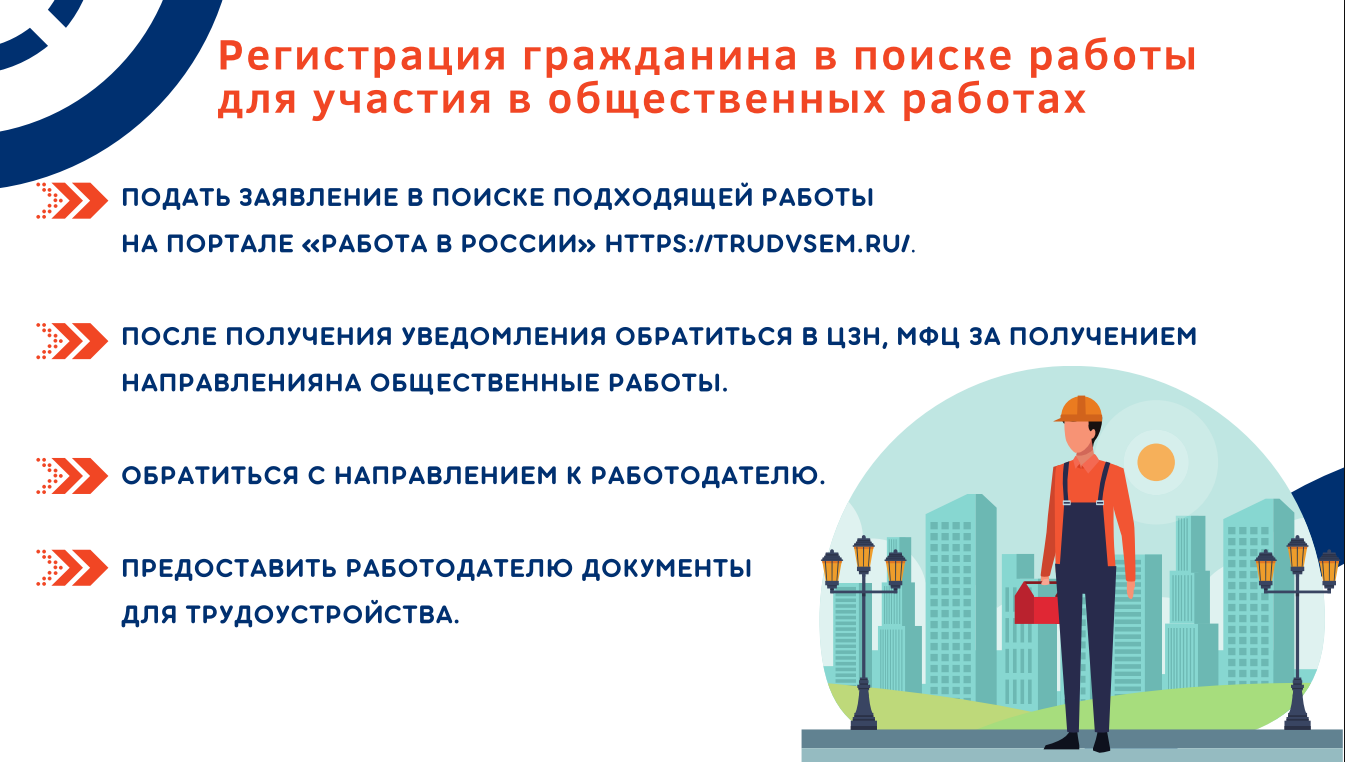 инструкция
Инструкция по регистрации за оказанием государственной услуги  содействия гражданам в поиске подходящей работы без признания гражданина безработным                                               (без выплаты пособия)
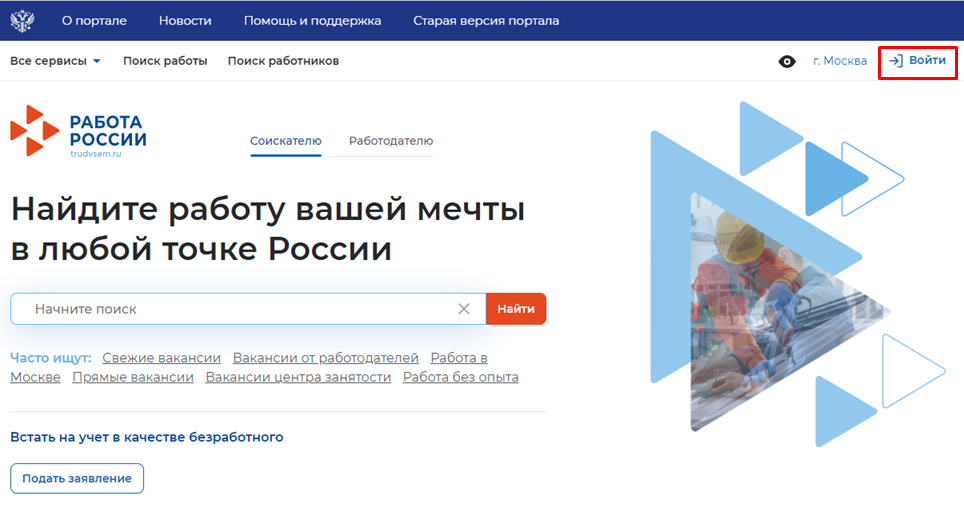 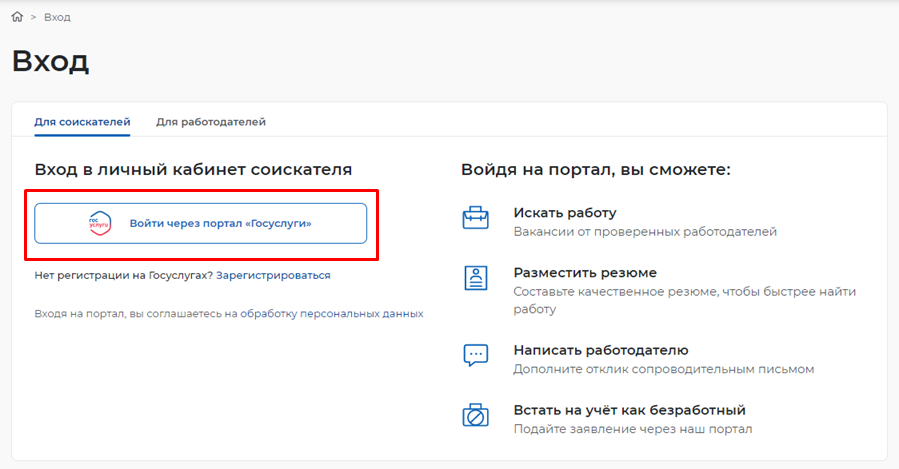 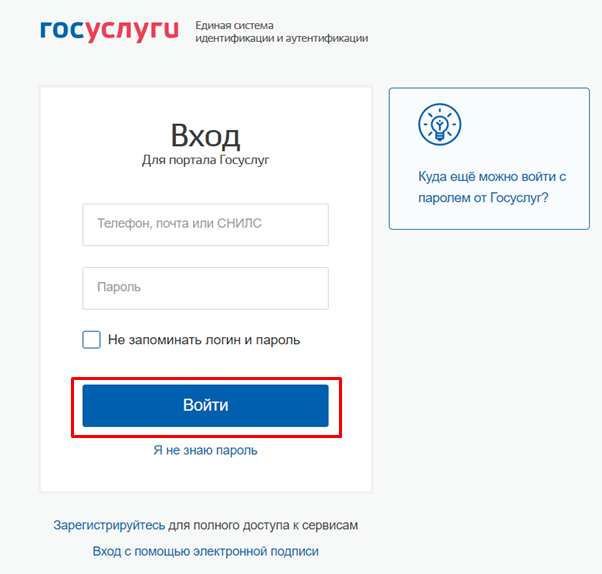 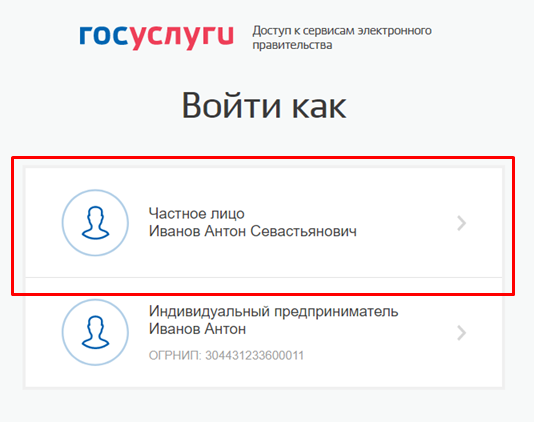 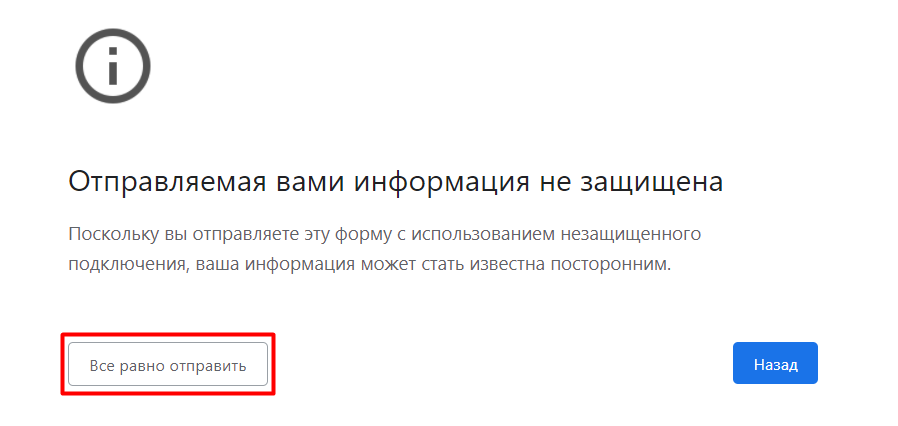 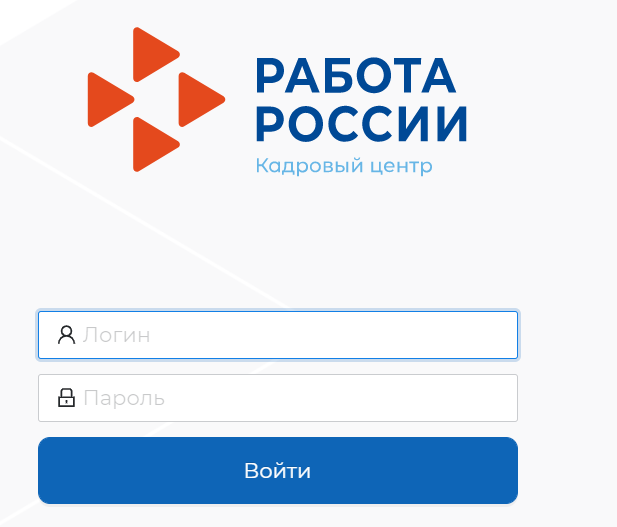 Заведение резюме в Личном кабинете соискателя
Подача заявления на предоставление услуги
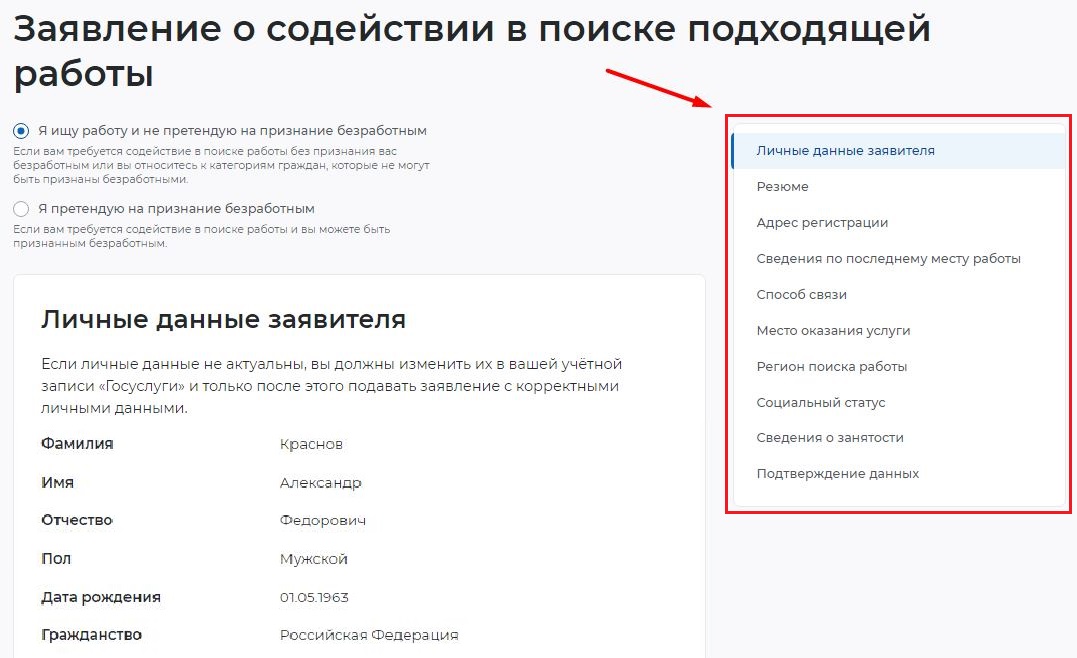 Заполнение формы заявления